Play that music (All day long)Play that music all day longPlay that music all day longGimme that beat, gimme that beatPlay me that song
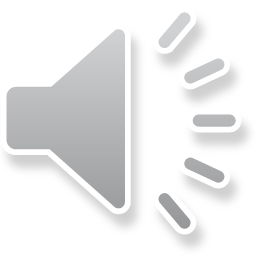 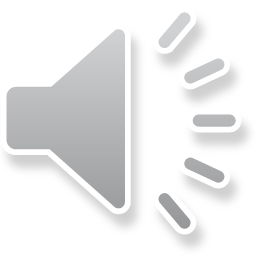 Da ba da ba da da.  Da ba da ba dot.Da ba da ba da da.  Da ba da ba dot.Da dotda da dotda dotda. Dot.
Play it in my left ear.Play it in my right.Play it in the morning’.Play it in the night.Play it, play it all day long, all right!
Play that music all day longPlay that music all day longGimme that beat, gimme that beatPlay me that song
Oh!  Play that music all day long!Play that music all day long!Gimme that beat, gimme that beat!Play me that song!Da ba dop bop, da ba dop bop! Da ba dop bop!
Gimme that beat!Gimme that beat!Play me that song! <sing long><spoken>Play that music all day long!  Yeah!